Attendance Tracking       System
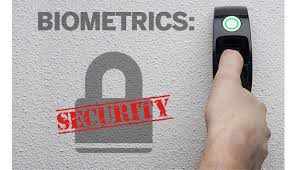 A Product of:
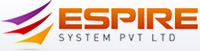 An ASMACS group of Company
Features of Biometric Attendance Tracking System
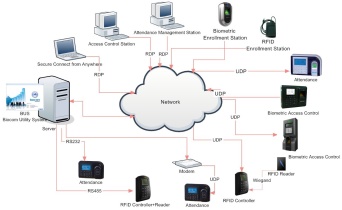 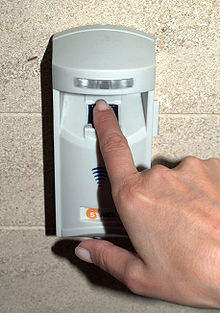 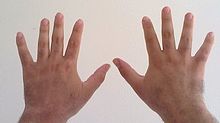 Features of Biometric Attendance Tracking System
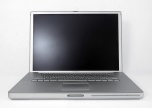 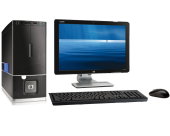 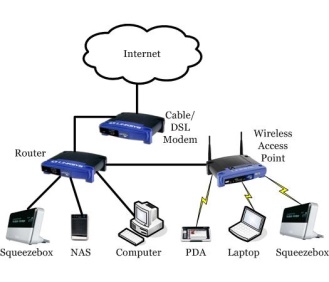 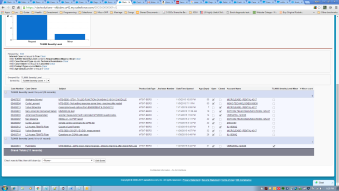 Biometric Attendance Tracking System - Registration
Biometric Attendance Tracking System  - Sample report
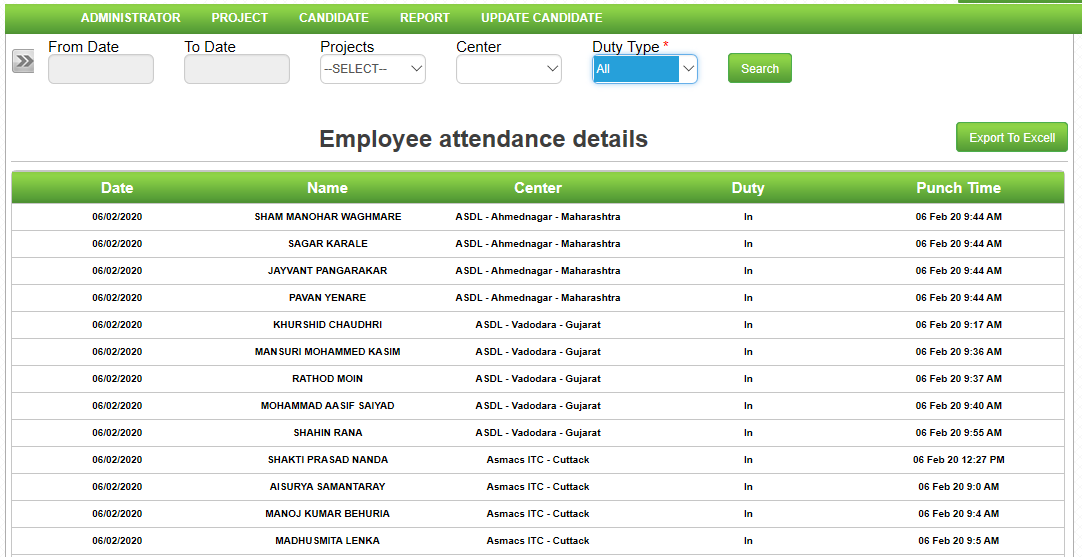 Sample Device used for the System
Device Specifications
General

Brand Mantra 			Model Name MFS100 Biometric Fingerprint USB Device With RD Services
Color 				Silver and Black
Shade 				Black and Silver
 

System Requirements 		

Supports Windows 7,8,10, Windows Vista, Windows 2000,Windows Server 2003/2007/2008, Linux, Windows ME, Windows 98 SE SDK, Libraries and Drivers support across all above Platforms. (32 Bit and 64Bit) Easy Integration on to production servers and application support.
Light Source Optical Fingerprint Sensor (scratch free sensor surface)
Image Sensor Optical Fingerprint Sensor
Output Type Color
Output Format Digital Imprint
 
Scanner Features

Scanning Resolution 500 dpi
No display 

Connectivity Features

Connection Interface USB 2.0, USB 3.0
Connectivity via USB, Mobile Connectivity via Micro-USB (USB to Micro-USB converter)
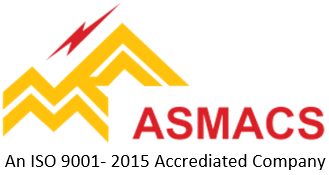 DR DEV  MOHANTY
FOUNDER - CHAIRMAN
ASMACS GROUP 
411 Sai Chamber, 4th  Floor, 
Opp. Railway Stn, Santacruz ( E )
Mumbai 400 055
Tel:+91-22-26125301/26180997
Fax:+91-22-26147103
www.asmacsgroup.net
Thank You
Qatar Branch Details:
ASMACS SUPPORT SERVICE W.L.L
PO BOX: 30817,DOHA-QATAR
Tel:+974-44513940/44513941
Fax:+974-44513942  
email: engineeringqatar@asmacsglobal.com
          : qatar@asmacsglobal.com
www.asmacsgroup.net